Чеченский институт повышения квалификации работников образования
«Пляшут наши пальчики от души!»
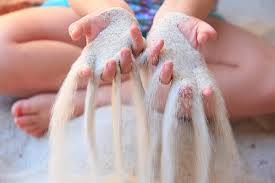 2 младшая группа
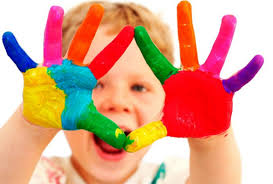 с. Новый  Энгеной
 ГБДОУ  Д /с №1  «Радость»
Воспитатель Чаадаева В.Ю.
Цель:  развивать активную речь ,умение повторять слова и словосочетания , развивать чувство ритма .
Задачи : 
 - ребенок будет эмоционально отзываться на художественное слово;
 - ребенок будет внимательно слушать потешки и стихи , поймет их                      содержание; 
 - ребенок  будет подражать взрослому ,производя действия в соответствии с текстом;
ребенок научится  задавать вопрос с опорой на картинку;
ребенок  получит возможность  развить мелкую  моторику рук.
Материалы и оборудование:
 - мягкие игрушки (зверюшки)
  подносы для рисования
  мука
  угошение ( бараночки)
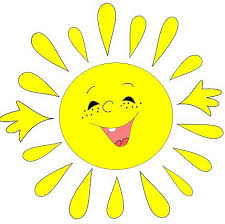 Нарисуем большой круг,

Много лучиков во круг.

Это солнышко сияет, 

Все собою озаряет !
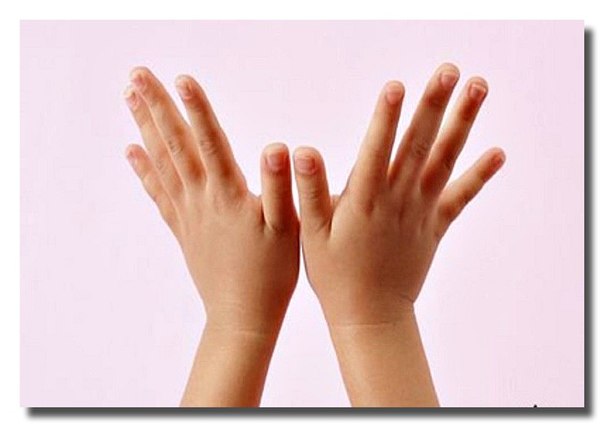 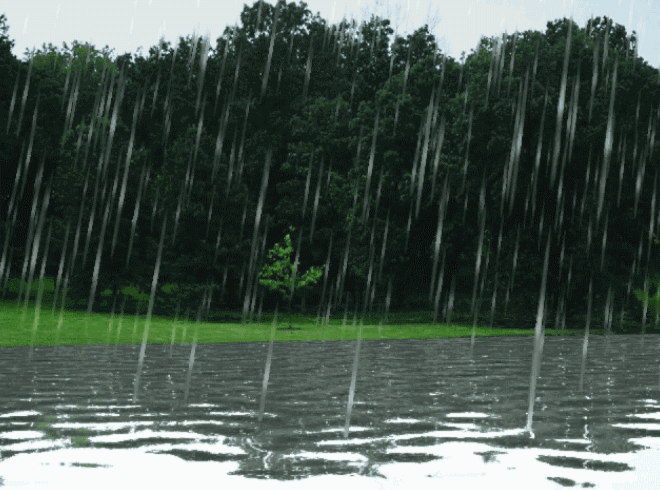 Мотивация
Доносится плач из ванной комнаты. Плачет зайчик. 
Воспитатель предлагает забрать зайчика в группу.
 Обогреть ,напоить чаем и найти ему  друзей.
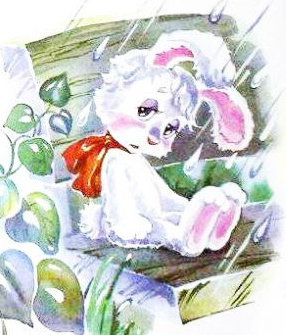 ЗАЙКА
Зайку бросила хозяйка-
Под дождем остался зайка .
Со скамейки слезть не  мог,
Весь до ниточки промок.
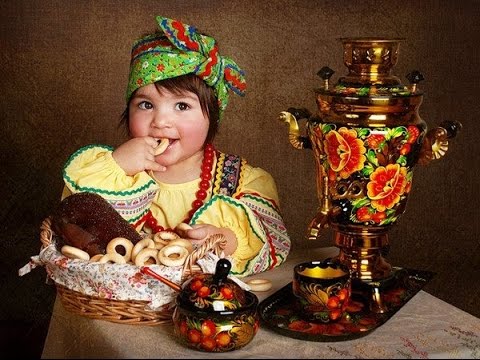 Ах  , качи – качи -  качи ,
    Все баранки – калачи ,
    Все баранки – калачи
    С пылу, с жару , из печи !
Где же , где же наши ручки ? Где ладошки ? Покажите !Вот они!







А где пальчики , девочки и мальчики ?
Пляшут наши пальчики ! Вот они , вот они.



Спрячем наши пальчики  в кулачки , в кулачки.
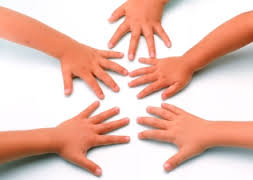 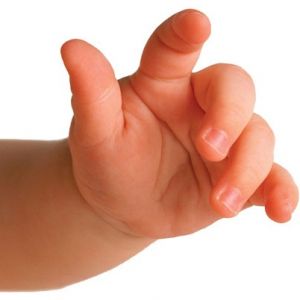 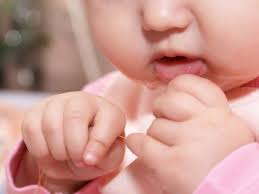 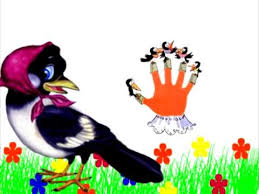 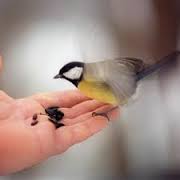 Сорока – сорока !
Где была ? – Далеко !
Кашу варила ,
Деток кормила .
Этому дала ,
Этому дала ,
Этому дала ,
Этому дала ,
А этому не дала .
Маленькая птичка 
 Прилетела  к нам
 Маленькой птичке
 Зернышки я дам
 Маленькая птичка
 Зернышки клюёт
 Чик – чирик !
 Чик – чирик !
Физкультминутка
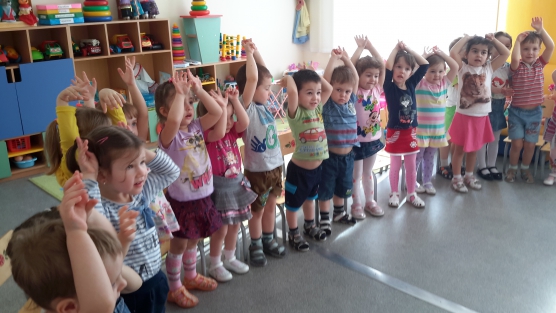 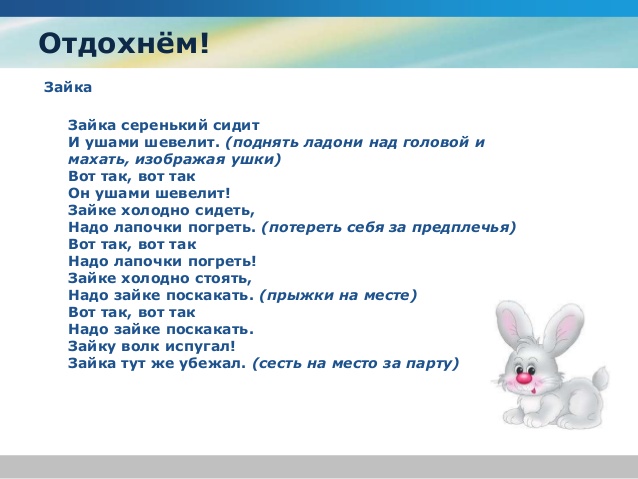 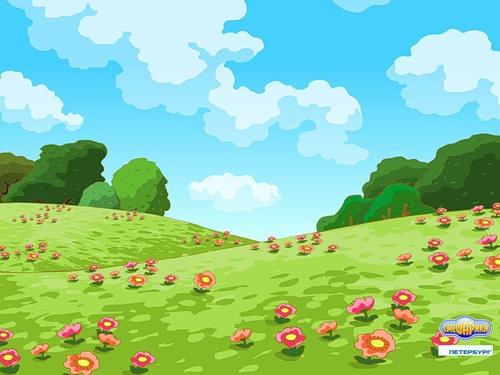 Найдем друзей нашему зайчику
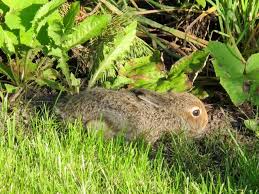 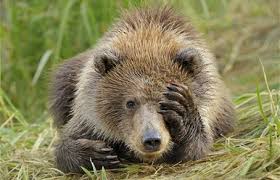 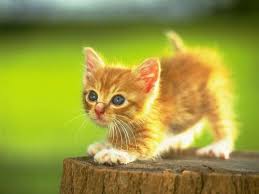 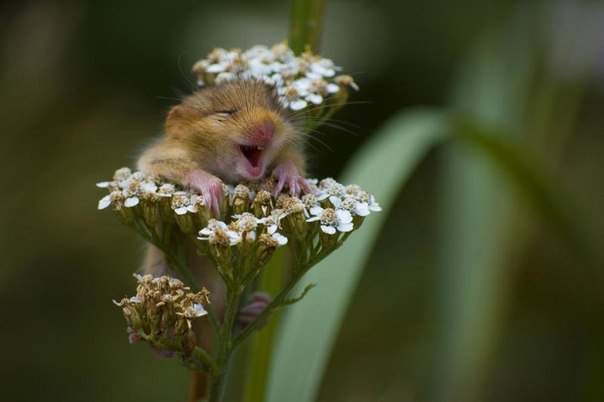 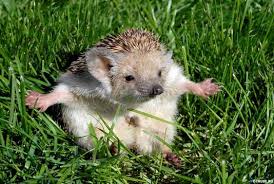 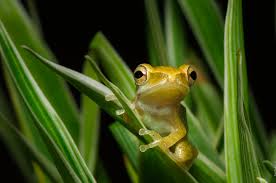 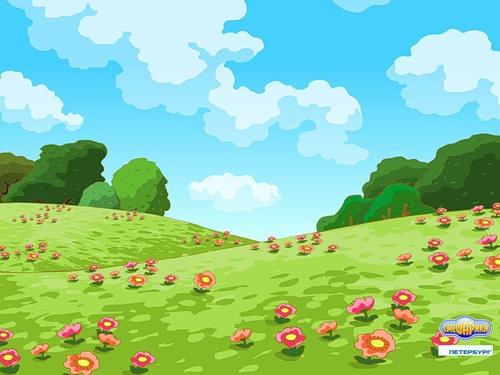 Развиваем мелкую моторику рук
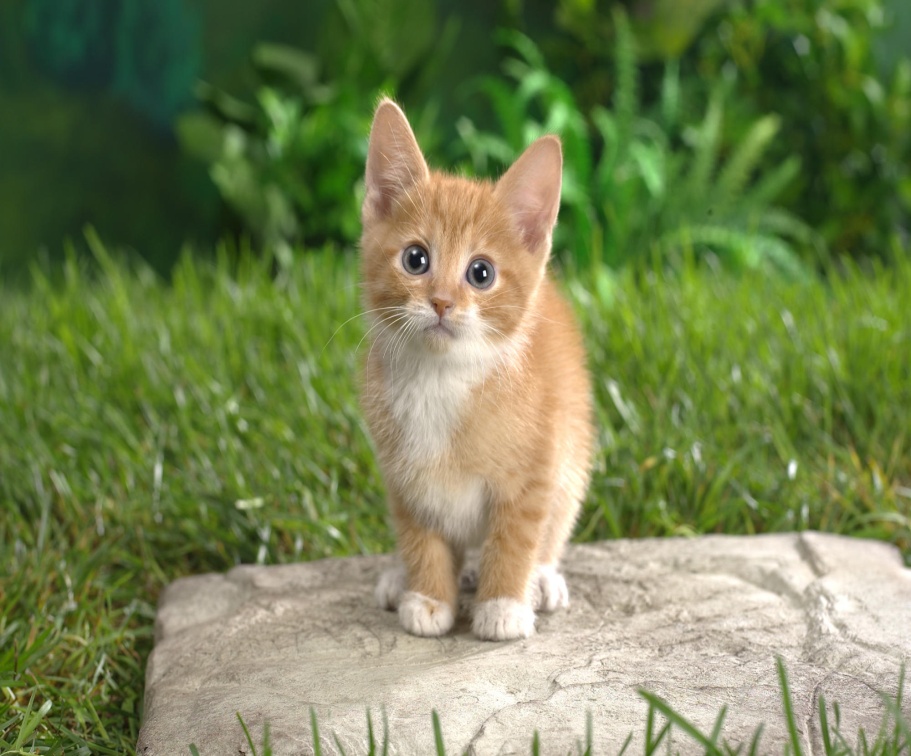 Кулачок – ладошка ,
 Кулачок- - ладошка ,
 Я иду как кошка 
 Цап- Царап !
 Цап – царап !
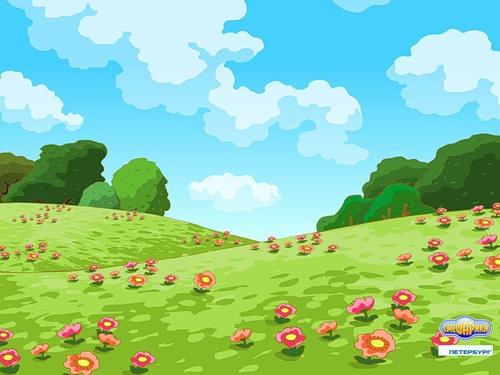 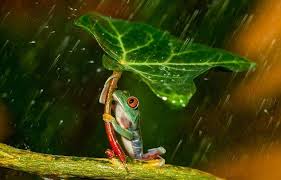 Как у нашей мышки -
Ножки коротышки
Ножки мышкины спешат
К сырной корке и назад.
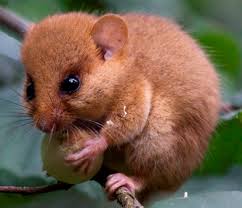 Пучеглазая лягушка
Показала своё брюшко
Прокричала громко : Кваааа..!
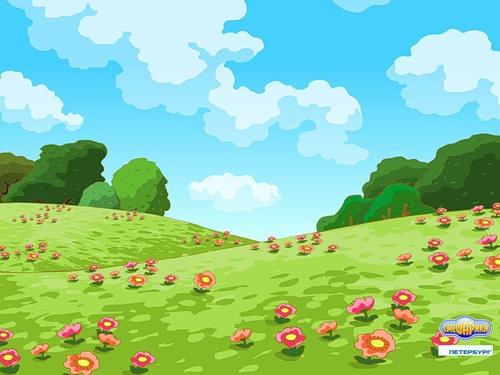 Мишка топает ногой !
Мишка топает другой !
Ух как веселится ,
В доме половица.
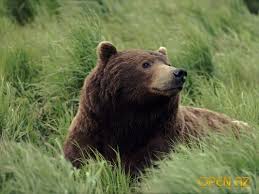 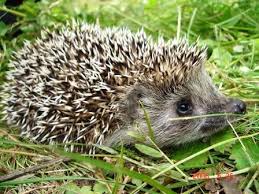 Маленький колючий  ёж             до чего же он хорош
Загрустил  мишутка ,
Загрустил  мышонок ,
Загрустил ежонок ,
Загрустил котёнок ,
Лягушонок  тоже загрустил .
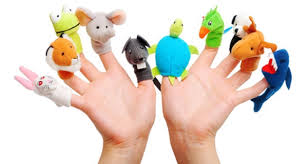 Как  нам их развеселить ?
 Может друга им найти ?
И тогда мишутке,
И тогда мышонку,
И тогда ежонку,
И тогда котенку,
Даже лягушонку
Сразу станет веселей.
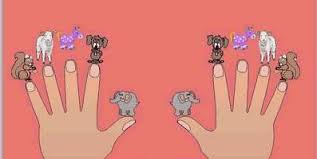 Улыбнись и ты скорей потому что мы нашли друзей зайчику
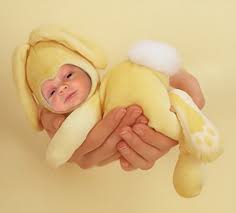 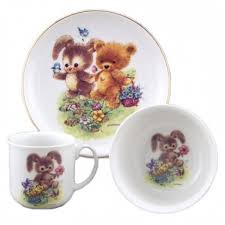 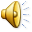 Наши бараночки испеклись !                                   Угощайтесь , малыши, да про гостя не забудьте !
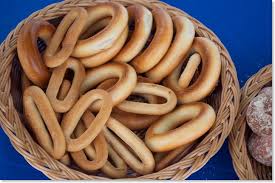 Рефлексия: 
Воспитатель :
  Ребята, вам  понравилось наше занятие ?
  А вам понравилось  помогать тем , кому  нужна помощь?
  Ребята , расскажите , чем мы занимались  на занятии ?
  А что вам не понравилось ?
  Ребята, нам пора проводить зайчика  домой, а  как вы думаете его  теперь будет кто – то обижать  ?
  А почему ,вы , так думаете ?
  Ребята , давайте  скажем дружно « До свидания , зайчик , приходи  к нам ещё !»
   Спасибо , ребята , за вашу активную работу. Я вами горжусь.
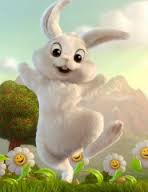 Спасибо за внимание